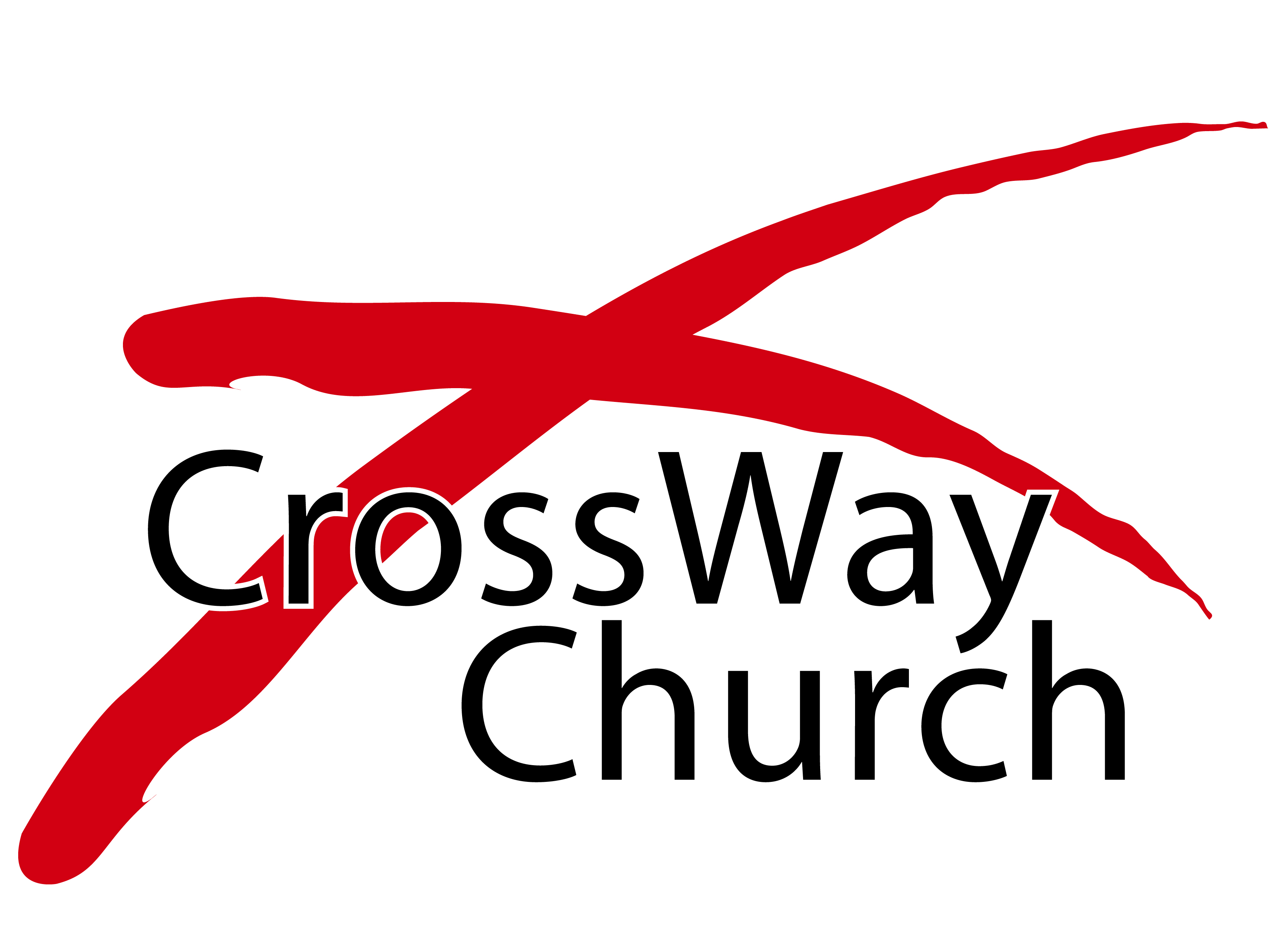 David’s Prayer from the Cave
David: A Man after of God’s Own Heart Series [9]
Psalm 57:1-11
© April 9, 2017
  Pastor Paul K. Kim
PSALM 57: THE BACKGROUND OF DAVID’S PRAYER FROM THE CAVE
It was when David fled from Saul in the cave of Adullam (1 Samuel 22) or of Engedi (1 Samuel 24).

It was during the time that David felt like “the storms of destruction” was passing through his life.

It was also a stressful time for David because he became responsible 400 men who gathered to David in hope for the future.

It is David’s song/prayer/journal that reveals David’s secret of his confident faith in times of dreadful trouble.
DAVID’S SECRET TO HIS CONFIDENT FAITH IN TIMES OF TROUBLE
1)    SINGLE-MINDED TRUST: David took refuge in GOD ALONE in times of dreadful trouble (v.1).

1 Be merciful to me, O God, be merciful to me,    for in you my soul takes refuge;in the shadow of your wings I will take refuge,    till the storms of destruction pass by. (v.1)

To David, taking refuge in God was NOT one of many options but the ONLY ONE he chose!
The repetition implies urgency and desperate cry.
It is also humble trust to hide under the shadow of God’s protection.
1 For God alone my soul waits in silence;    from him comes my salvation.2 He alone is my rock and my salvation,    my fortress; I shall not be greatly shaken.Psalm 62:1-2

8 Keep me as the apple of your eye;    hide me in the shadow of your wings.Psalm 17:8
A wonderful Savior is Jesus my Lord,A wonderful Savior to me;He hideth my soul in the cleft of the rock,Where rivers of pleasure I see.
He hideth my soul in the cleft of the rock,That shadows a dry, thirsty land;He hideth my life in the depths of His love,And covers me there with His hand,And covers me there with His hand.Fanny Crosby’s Hymn Lyric (1890)
DAVID’S SECRET TO HIS CONFIDENT FAITH IN TIMES OF TROUBLE
2)   HOPE IN TRUSTWORTHY GOD: David hoped in the trustworthiness of God’s character and power (vs. 2-3).

2 I cry out to God Most High,    to God who fulfills his purpose for me.3 He will send from heaven and save me;    he will put to shame him who tramples on me. SelahGod will send out his steadfast love and his faithfulness! (vs. 2-3)

This was David’s heart cry from his past experiences of God’s deliverance.
David hoped in God because the LORD had been trustworthy because of God’s character and power.
“Hope in God all times-–in good and bad”—was David’s motto.
7 “And now, O Lord, for what do I wait? My hope is in you.
Psalm 39:7

8 The Lord will fulfill his purpose for me;    your steadfast love, O Lord, endures forever.    Do not forsake the work of your hands.Psalm 138:8
DAVID’S SECRET TO HIS CONFIDENT FAITH IN TIMES OF TROUBLE
3)   TRANSPARENT CONFESSION: David poured out his heart, telling God all his troubles (vs. 4, 6).

4 My soul is in the midst of lions;    I lie down amid fiery beasts—the children of man, whose teeth are spears and arrows,    whose tongues are sharp swords… 6 They set a net for my steps; my soul was bowed down.They dug a pit in my way,    but they have fallen into it themselves. Selah (vs. 4, 6)

David poured out his terror and fear to God in a honest transparent way.
That’s what we also ought to do when we face storms of life—telling our ABBA Father all our troubles.
In so doing, our trust, hope, and worship become REAL/authentic.
8 Trust in him at all times, O people;    pour out your heart before him;    God is a refuge for us. SelahPsalm 62:8

22 Cast your burden on the Lord,    and he will sustain you;he will never permit    the righteous to be moved.Psalm 55:22
DAVID’S SECRET TO HIS CONFIDENT FAITH IN TIMES OF TROUBLE
4)   FIXED HEART ON PRAISING GOD: David had his heart fixed on praising and giving thanks to God amidst his troubles (vs. 5, 7-11). 

5 Be exalted, O God, above the heavens!    Let your glory be over all the earth!
7 My heart is steadfast, O God,    my heart is steadfast!I will sing and make melody!8 Awake, my glory!Awake, O harp and lyre!    I will awake the dawn!
DAVID’S SECRET TO HIS CONFIDENT FAITH IN TIMES OF TROUBLE
4)   FIXED HEART ON PRAISING GOD: David had his heart fixed on praising and giving thanks to God amidst his troubles (vs. 5, 7-11). 

9 I will give thanks to you, O Lord, among the peoples;    I will sing praises to you among the nations.10 For your steadfast love is great to the heavens,    your faithfulness to the clouds.
11 Be exalted, O God, above the heavens!    Let your glory be over all the earth! (vs. 5, 7-11)

A “fixed heart” meant a resolve—a predetermination that David made before God’s deliverance comes and his troubles end.
David’s faith was  active and confident because he hoped in God AND acted on his trust in God’s promise!
When was the last time you awake the dawn?
3 Then I will go to the altar of God,    to God my exceeding joy,and I will praise you with the lyre,    O God, my God.Psalm 43:4

1 My heart is steadfast, O God!    I will sing and make melody with all my being!2 Awake, O harp and lyre!    I will awake the dawn!Psalm 108:1-2
RECAP & APPLICATION: DAVID’S SECRET TO HIS COFIDENT FAITH AMIST DREADFUL TROUBLES
1.    SINGLE-MINDED TRUST: Do you have single-minded trust in God when you face dreadful troubles?

2.   HOPE IN TRUSTWORTHY GOD: Do you hope in God who is trustworthy because of God’s character and power?

3.   TRANSPARENT CONFESSION: Do you pour out your heart, telling God all your troubles?

4.   FIXED HEART ON PRAISING GOD: Is your heart fixed on praising and giving thanks to God among all the peoples—amidst your troubles?
A Crying Faith and a Fixed Heart
Faith is never dumb. True faith is a crying faith. If you have a confidence in God of such a kind that you do not need to pray, get rid of it! For it is of no use to you—it is a false confidence, it is presumption! Only a crying faith will be a prevailing faith. “I will cry unto God most high”—the very height and sublimity of God is an attraction to faith, for though He is so high, He can and will stoop. Though God is so high, He can lift me up above the storm, for He is above it, Himself, and He can set me above it, too . . . My tongue, the glory of my frame, be not silent! Bestir yourself! “I myself will awake early,” or, “I will awake the dawning.” I will call the sun up to be shining! I will bid him wake to shine to the honor of my Lord! With the earliest birds I will make one more singer in the great concert hall of God. I will not need more rest, or a longer time to myself to consider all my troubles—I will give my best time, the first hour of the day, to the praise of my God. I will make the Gentiles hear it. They who know not the Lord shall be astonished when they hear me praising Him and they shall ask, “Who is this God of whom this man makes so much?”
― Charles H. Spurgeon
THREE PRACTICAL QUESTIONS FOR OUR EVERYDAY LIFE
In what ways has God spoken to you about having single-minded trust in God in your heart-cry?

What would it mean for you to hope in the trustworthiness of God’s character and power in times of trouble? To pour out your heart and cast your burdens to God?

What is your first step toward having a fixed heart on praising God amidst your troubles?
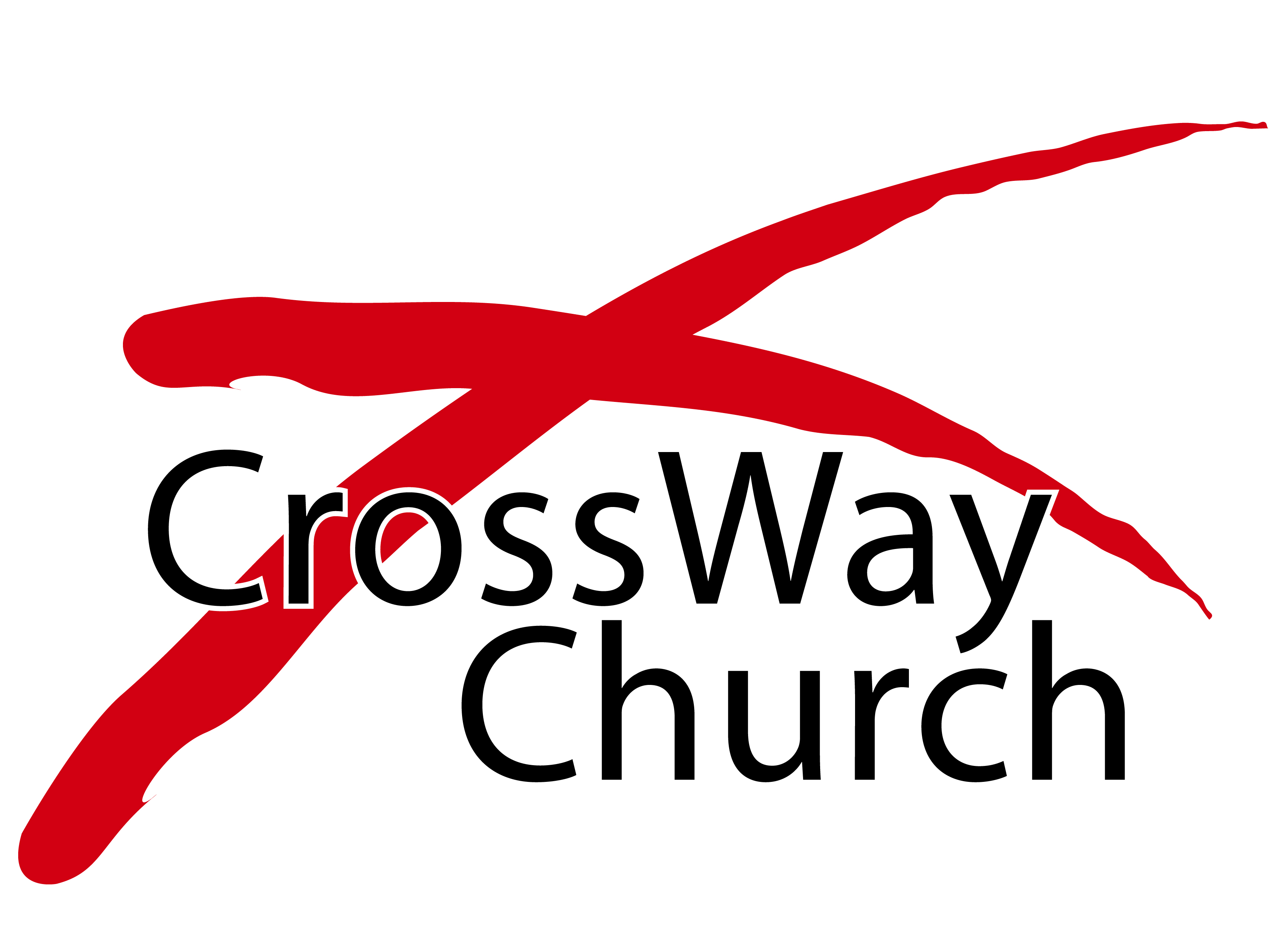